COSGC Design Challenge Reviews
For 1 semester projects for COSGC Design Challenges, we usually hold 2-3 reviews: 
A Preliminary Design Review (PDR)
A Critical Design Review (CDR)
For DemoSat and Wearables, there is a third review:
DemoSat: Flight Readiness Review (FRR)
Wearables: Final Project Review (FPR)
For 2 semester projects for COSGC Design Challenges, we hold 3-4 reviews: 
A Conceptual Design Review (CoDR)
A Preliminary Design Review (PDR)
A Critical Design Review (CDR)
For DemoSat and Wearables, there is a fourth review:
DemoSat: Flight Readiness Review (FRR)
Wearables: Final Project Review (FPR)
Delete this slide before presenting
1
TEMPLATE NOTES
Each type of review requires somewhat different information, so each has its own template
You can reformat the template to fit your design, but be sure to cover at least the information requested in each review template
 This template includes a lot of things.  If you have difficulty with concepts, or don’t think you have time to include something, just let us know! 
A good approach to creating effective slides is to use pictures and/or graphs – but fewer words.  Don’t just read slides.  Practice as a team, talking through each slide.  Reviewers should hear the voices of every team member.
Delete this slide before presenting
2
The Preliminary Design Review (PDR) should:
Delete this slide before presenting
3
[Speaker Notes: Need to include links to info on r4equirements and ConOps]
References
This template asks for a few things that might be new to you (e.g.  Requirements, .) Here are a few places to start learning about them.
Requirements
Design Drivers

Delete this slide before presenting
4
TEMPLATE NOTESThe purpose of the PDR is to verify that:
Delete this slide before presenting
5
[Speaker Notes: Need to include links to info on r4equirements and ConOps]
Later Reviews
Critical Design Review (CDR): Subsystems are integrated and working together
For DemoSat: Launch Readiness Review : Is your payload fully integrated and tested? Have all safety and other flight requirements been met?
For Wearables: Final Project Review (FPR)




Delete this slide before presenting
6
Team NameConceptual Design Review
*Replace this text with a picture relevant to your project*
Institution
Team Members
COSGC Robotics/Wearables Challenge/DemoSat (choose correct challenge)
Date
7
[Speaker Notes: Titlw slide]
Project Overview
Name of Presenter(s)
8
[Speaker Notes: Introduces your team to the reviewers, and gives summary of what you are planning to do, and why.]
Team Member Introductions (team member name here.)
For each team member, slide with:
Name (include preferred name and pronouns if you want.)
Major (and transfer plans if applicable.)
Role on team.
Something you like to do that has nothing to do with project.

Only include if PDR is your team’s first review. If you’ve done these slides as part of PDR, no need to repeat.
9
[Speaker Notes: Please include one slide for each team member. Include a photo of each team member.]
Mission Overview 
(spend a lot of time here-Multiple Slides)

What is your objective?
What do you expect to prove, discover, or learn from your experiment? (what problem are you addressing)
Brief overview of underlying science/theory
What other related research/experimentation has been done in the past?
Results?
Mission Requirements
Given the technical difficulties of the project, what components will your hardware need to have to be successful?
Project or Mission Overview
What is your objective? (1 slide)
What do you expect to prove, discover, or learn from your project? (what problem are you addressing?) (1 slide)
Brief overview of underlying science/theory (2-4 slides)
What other related research/experimentation/technology development has been done in the past? What results did previous work achieve? (1-3 slides)
Top Level Project Requirements
Given the technical difficulties of the project, what components will your hardware need to have to be successful?
Subsystem Requirements
(Multiple Slides)

What subsystems do you have: power, C&DH, thermal, etc.
What requirements do you have for each subsystem.
What requirements do each subsystem impose on each other.
You should have quantifiable requirements in this section. 
Power subsystem shall supply 2W to…
Power subsystem shall remain at or above 72 F at all times during the flight.
Which requirements are design drivers? For example, if the maximum current your battery can deliver is 0.5 amps, then total current drawn by your CPU + Sensors + Motors shall remain under 0.5 amps.
Subsystem Requirements (3-5 Slides)
What subsystems do you have? Power, Command and Data Handling (C&DH), thermal, etc.
What requirements do you have for each subsystem?
What requirements do each subsystem impose on each other?
You should have quantifiable requirements in this section. 
Power subsystem shall supply 2W to…
Power subsystem shall remain at or above 72 F at all times during the flight.
Which requirements are design drivers? For example, if the maximum current your battery can deliver is 0.5 amps, then total current drawn by your CPU + Sensors + Motors shall remain under 0.5 amps.
Block Diagrams
(Multiple Slides)

Block Diagrams of each of the major subsystems shall be included.
Use these as visual cues to explain the connections between subsystems
Don’t skimp on details… if there is a power switch or a g-switch, make sure that it is included
This is where you explain the design of your system and how it operates.
Special Requirements
    (Multiple Slides)

Some projects have very special needs that shall be addressed in detail
Schematics (???)
Mechanical Drawings
Demonstrated Need
Schematic/Drawings/Analysis
(Multiple Slides)

This section is reserved for electrical schematic and mechanical drawings.
These show the reviewers that you have taken the design to the next level and understand the physical dimensions of the system as well as the electrical characteristics
Any analysis that has been completed so far shall also be contained in this section.
Computer models
Any component tests or research that may have been completed

!! Schematics/Drawings/Analysis and Block diagrams are the driving elements of a PDR. Prove to the reviewers that your design is established enough that you can start bench testing and ordering test/development hardware !!
Commands and Sensors
(Multiple Slides)

This section contains charts that show the flow of data and commands.
What states can your hardware be in?
Active, Active/Safe, Idle… etc.
The key items that we are looking for are data flow diagrams and budgets
Memory budgets
How many samples, how long, do you have enough memory?
Where is data stored?
How does the data get there?
What commands queue data acquisition?
General software flow chart for “main” code
Be sure to include sensor specifications
Will they meet your need?
Test Plans
(Multiple Slides)

What type of testing can be performed on your systems?
What is required to complete testing?:
Support Hardware
Purchase/produce?
Software
Purchase/in-house?
Potential points of failure
Testing/Troubleshooting/Modifications/Re-Testing Schedule
Parts List
(Multiple Slides)

MAJOR Components lists
Not at the nut and bolt level… just major hardware that will be purchased or built in-house
Lead times (This can make or break a project)
Distributors
Manufacturers
Cost (Don’t forget to consider shipping and tax)
Management
     
Up to date Organizational Chart
Up to date Budget
Up to date Schedule
For your schedule, keep in mind reviews, deadlines poster paper and/or video creation/submission (For the COSGC Undergraduate Research Symposium).
Conclusion
     
Issues and concerns
Closing remarks
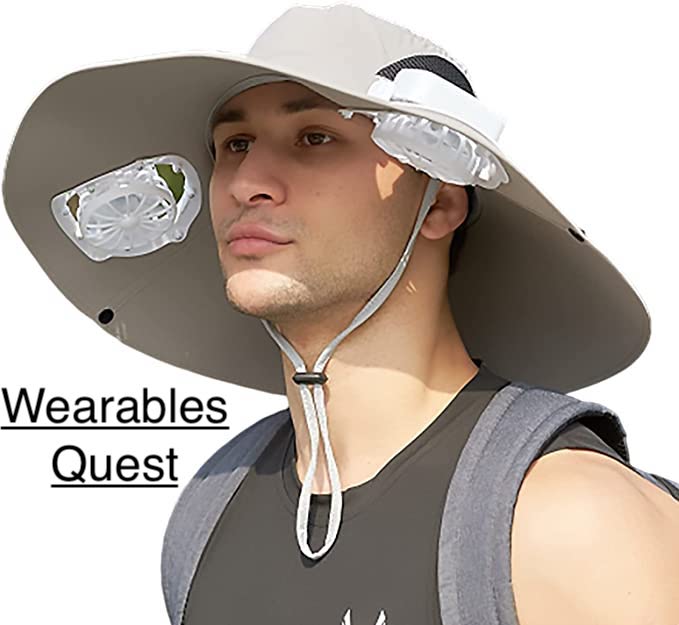 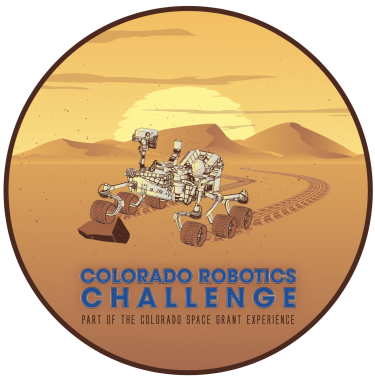 Project Management
Name of Presenter(s)
22
Management (3-4 slides)
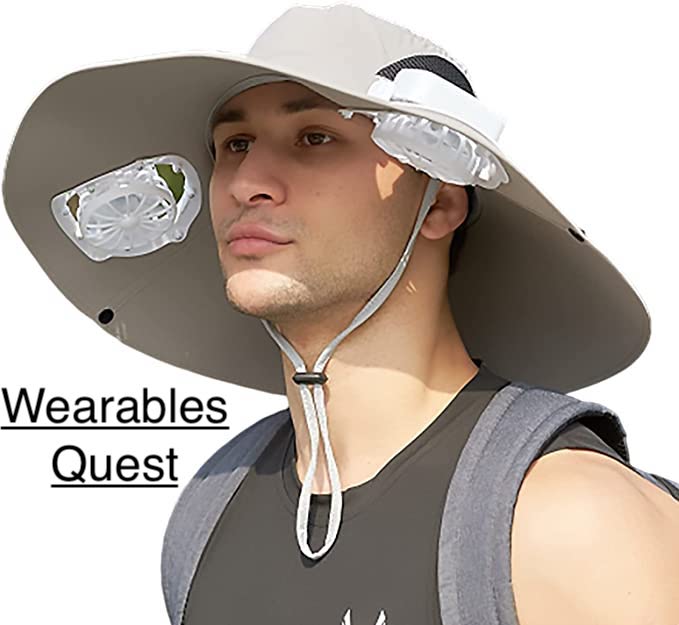 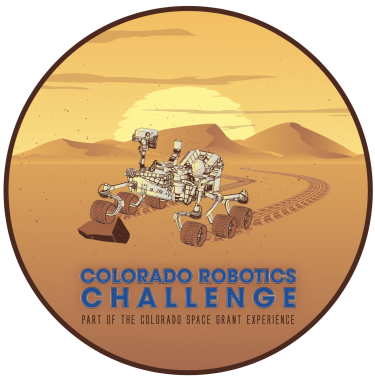 Preliminary schedule for the project
Include  two primary points of contact: professor or advisor and project lead
We will be sending out important information in the future that MUST be communicated to all team members.
23
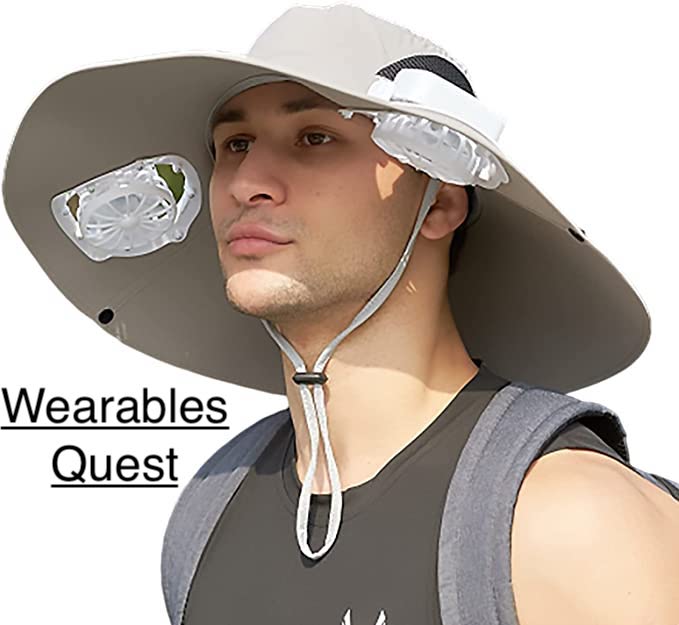 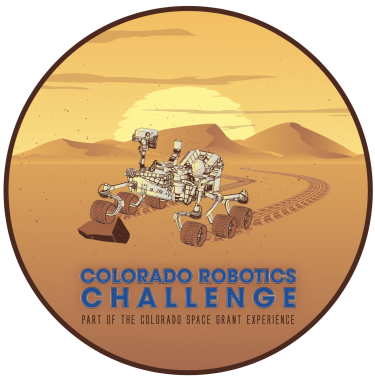 Management: Preliminary Timeline
You must also be able to show that you have enough time to complete your design. 
Your first timeline will be a rough estimate. The project manager should update as project proceeds. 
Don’t forget to include down time (for example, teams usually can’t order parts from mid-December to mid-January, and usually don’t get much work done in that time.)
Be realistic in your time estimates. Use the rule of Pi (things take pi times as long as you will think…)
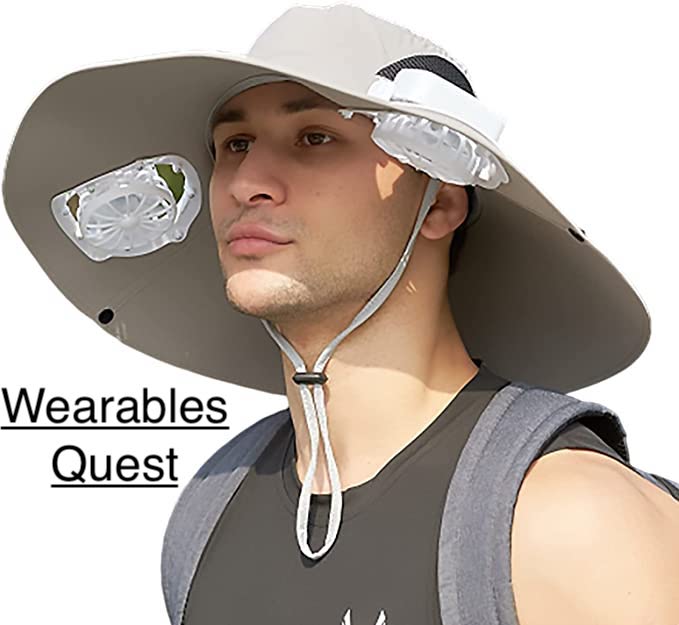 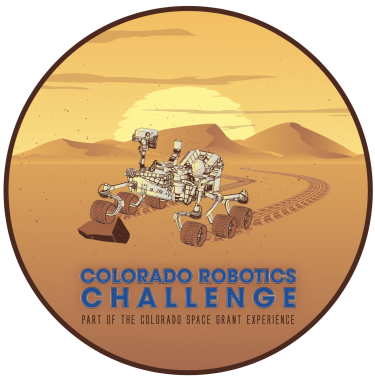 Preliminary Timeline, continued
Factor in time necessary to get parts ordered and have them shipped.
Include time for design and fabrication. For example, teams that to 3-D print their structure typically take around 3 months to complete design and printing.
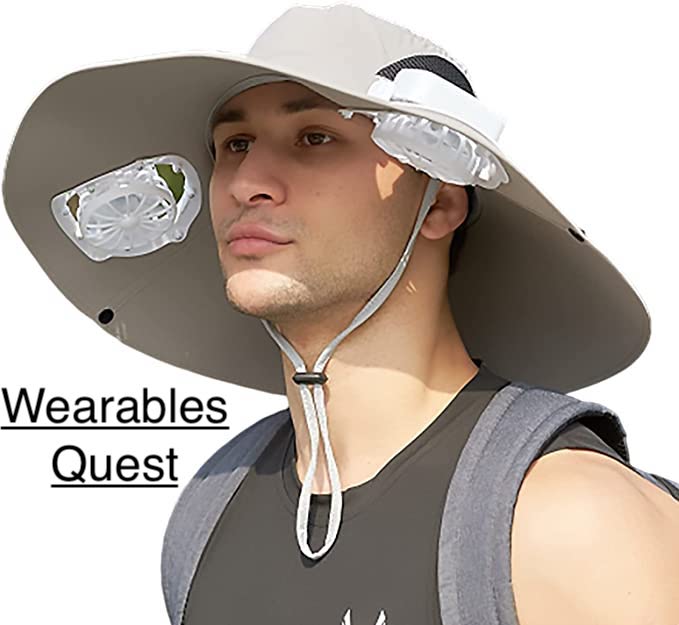 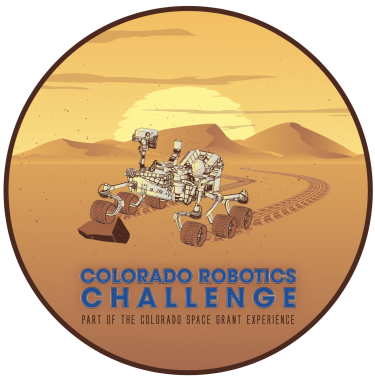 Preliminary Budget
To evaluate whether your design seems feasible or not, you must be able to show that you have enough money to complete your design. 
Check with your project mentor to find out how much money they have allocated for your project, and what that includes (e.g. will they supply 3-D printing supplies, or must you purchase filament, etc?)
Your first budget will be an estimate, give a ballpark cost. For example, what does an Arduino cost? The sensor(s) you are proposing to use? Structural materials? Batteries?
Your budget should include enough money (a margin) for replacement parts, etc.
Risks and Worries
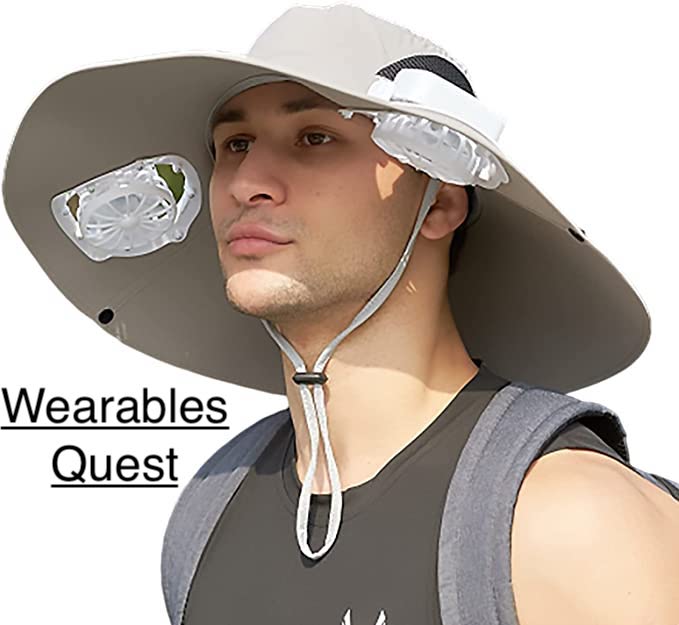 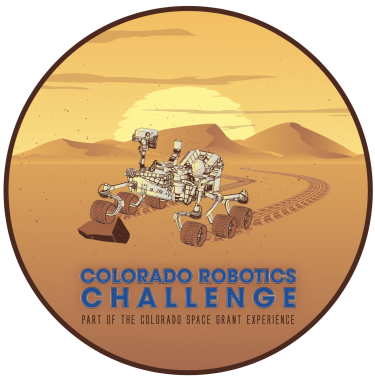 What are your biggest worries or potential failure points with your conceptual design?
Items identified should be completely mitigated through your design efforts and fully addressed by the Critical Design Review (CDR; the third review)
27
Conclusion (1-2 slides)
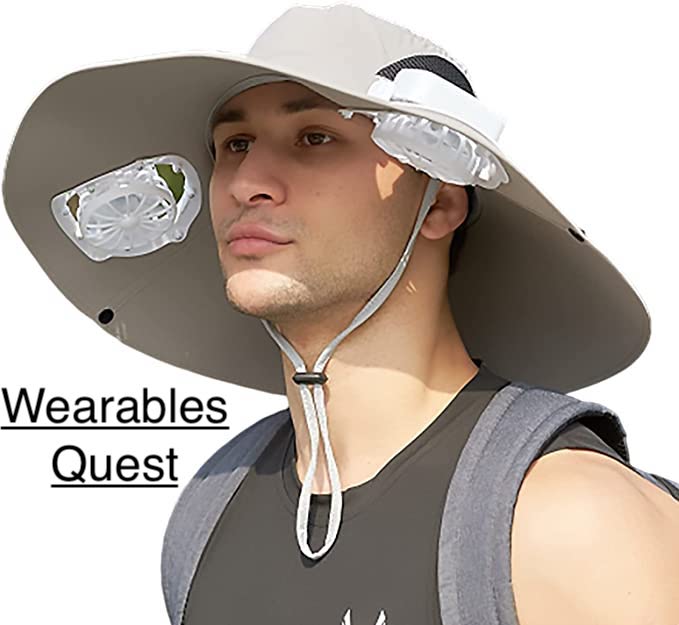 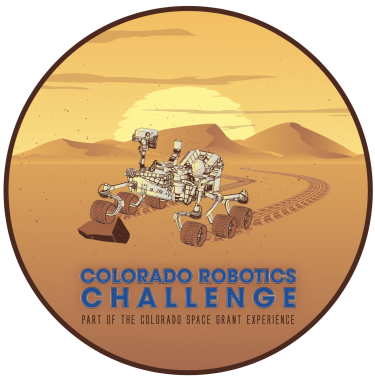 For conclusion, summarize the following:
Restate project goals
Issues, concerns
What questions do you have for us?
Plan for where you will take your design from here:
What do you need to investigate further (next steps)?
Are you ready to purchase subsystem hardware so you can start testing it? You will be asked about status of subsystems in the next review (PDR.)
Where do you hope to be by the next review? Be as specific as possible.
28